HOLLANDI BAROKK
Hollandi-esimene maa Euroopas, kus toimus võidukas kodanlik revolutsioon
Algas hoogne majanduslik, kutuuriline tõus
Tekkis baroklik realism
Kalvinism- pühapilte eitav kunst
Kunst pidi olema looduslähedane- maaliti natüürmorte, portreid, maastike, zanrimaale- igapäevaelu
Olustikumaalijaid tunti nn „väikeste hollandlastena“- tööde formaat väike, teemad, mis müüsid
REMBRANDT HARMENSZ VAN RIJN          1606-1669
Hollandi suurimaid talente
Õppis kunsti sünnilinnas Leydenis, juba 18.a iseseisev kunstnik
Omas suurt töökoda,õpilased tegid tema töödest koopiaid, mida ta signeeris- müüdi kunstniku nime all
1630.a abiellus rikka kunstikaupmehe tütrega, mis viis ta ülemklassi
Tööd müüsid hästi, sai jõukaks suurkodanlaseks, kulutas oksjonitel-kogus relvi, antiiki, maale jm
„Saskia rikkalikus kostüümis“
„Doktor Tulpi anatoomialoeng“
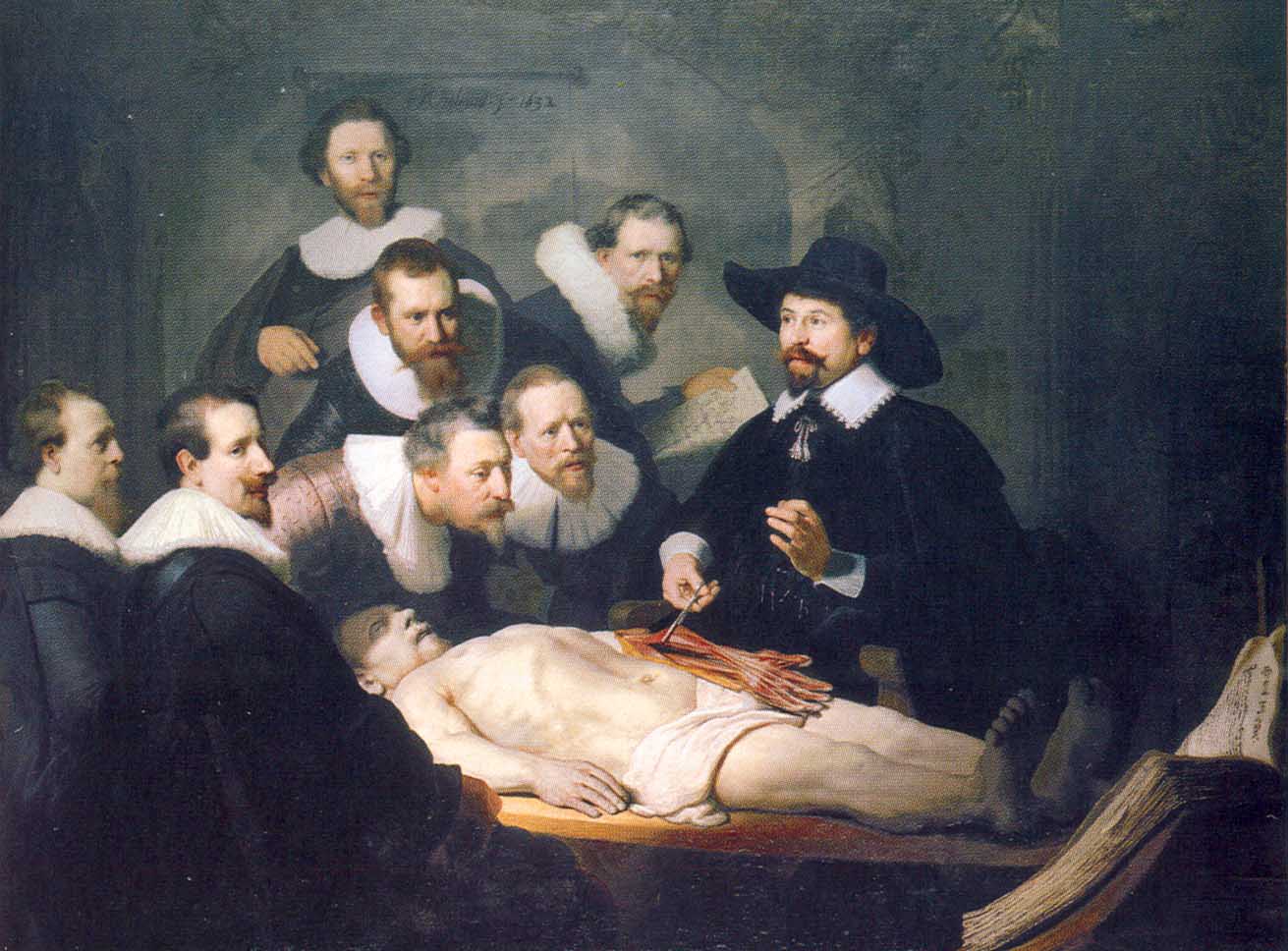 „Doktor Tulpi anatoomialoeng“
Kirurgide gildi tellimustöö
Rembrandti esimene grupiportree
Isikupärased karakterid, näoilmed, meisterlik valguse kujutamine
Interjöör pole oluline, hajub
„Autoportree Saskiaga“
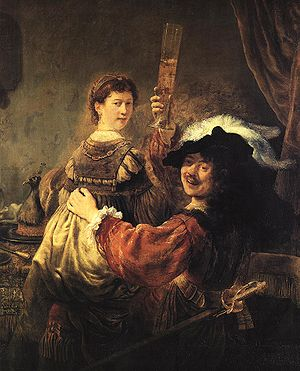 „Danae“
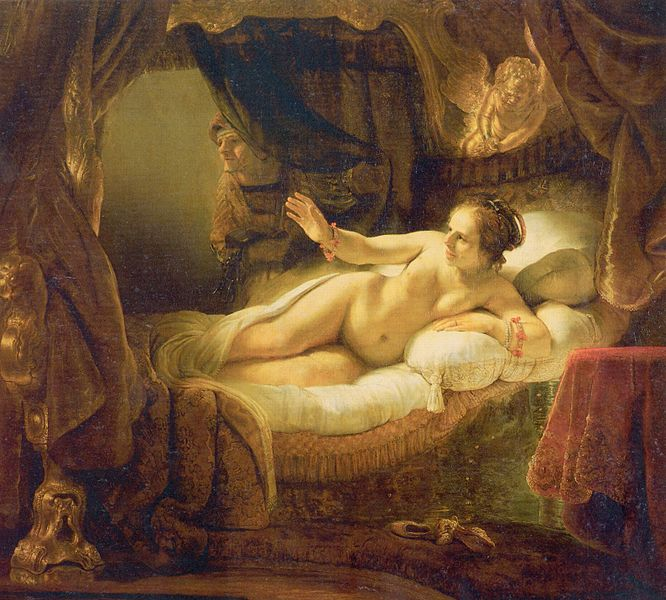 „Öine vahtkond“
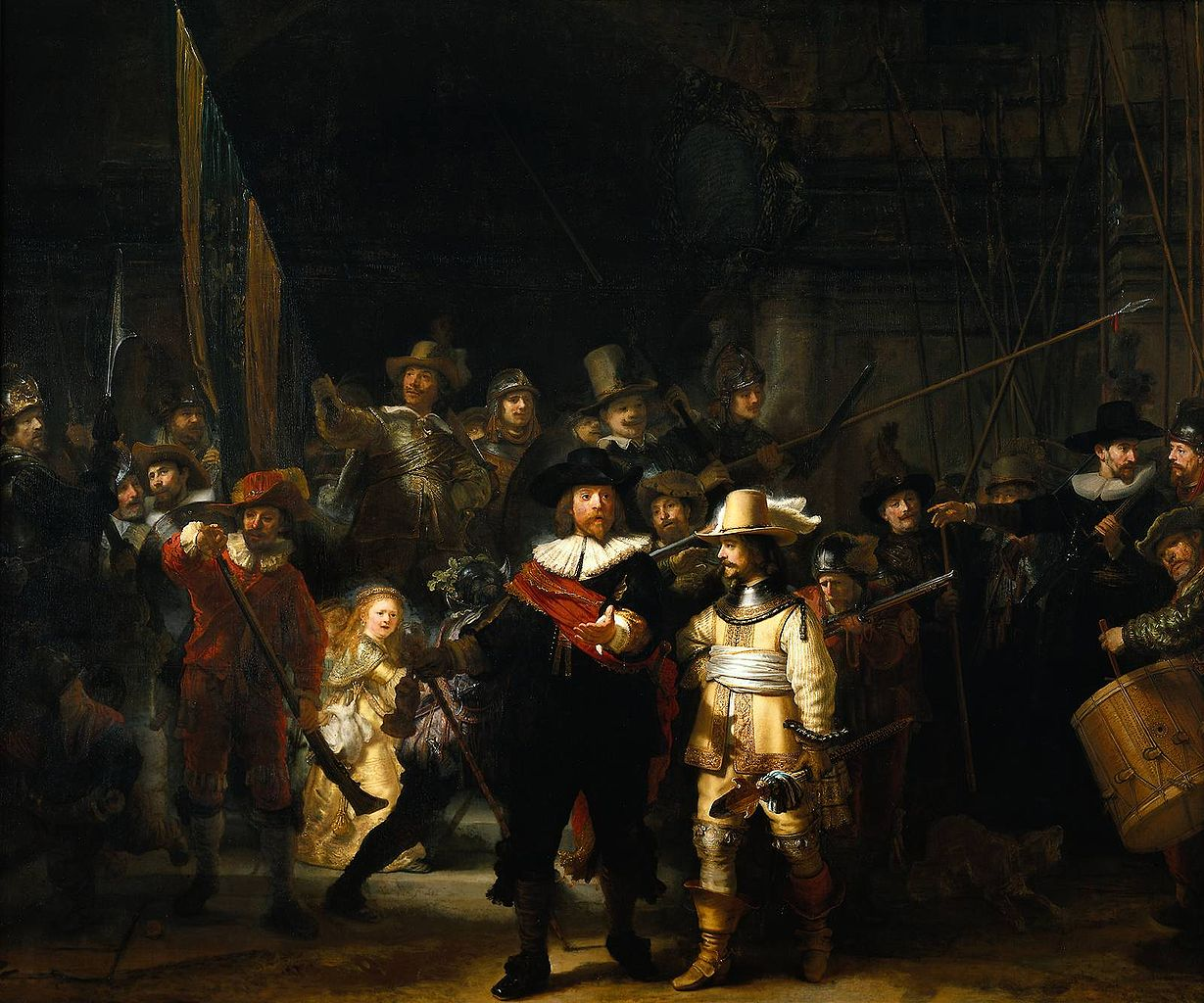 „Öine vahtkond“
Suureformaadiline grupiportree
Zanri-ajaloomaal
Kapten Cocq`i tellimus- ei meeldi tellijale (vähe portreelist sarnasust)
Algab Rembrandti allakäik
„Naine supleb jões“
„Naine supleb jões“ (Hendrickje)
Pärast Saskia surma  elab noore majapidajanna Hendrickjega
Laste ja abikaasa kaotus kajastub loomingus, eriti autoportreedes
Visandlik maalimislaad- emotsionaalsus
„Autoportree“ 1640
„Autoportree“ 1658
„Kadunud poja tagasitulek“
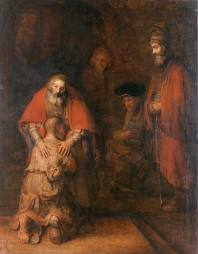 „Kadunud poja tagasitulek“
Asub Ermitaazis
Hilisloomingu suurimaid kompositsioone
Isa andestab koju tagasi pöördunud pojale kõik patud
Töös avaldub Rembrandti pessimism, nukrus, kuid ka tema usk inimestesse
Suri vaeste kvartalis laostununa
FRANS  HALS
Kuulus Hollandi portreekunstnik
Maalis tavalisi inimesi
Maalis naeru muigest rõkatuseni, tabas momenti
Maalis väheste värvidega, must-valge nüanssidega
„Naerev kavaler“
„Stephanus Geraerdts ja Isabella Coymans“
„Mees lontis kaabuga“
„Püha Georgi laskurite kompanii bankett“
JACOB VAN RUISDAEL 1628-1682
Realistlik maastikumaalija
Dramaatilised meeleolud
Lagedad maastikud, meeleolukas õhustik
Lehm- sagedane motiiv
Teatud ajamomendi fikseerimine
„Kärestik mäekindlusega“
„Jõemaastik lehmadega“
„Väljad Haarlemi lähedal“
„Tuuleveslid Duursteede lähedal“
JAN VERMEER VAN DELFT 1632-1675
Olustikumaalija, elas Delftis
Interjöörivaated lummava valgusseadega
Naised vaikses tegevuses- kirja lugemas, piima kallamas jm
Maalis reaalselt üksikdetaile
„Naine kaaludega“
„Tüdruk pärliga“
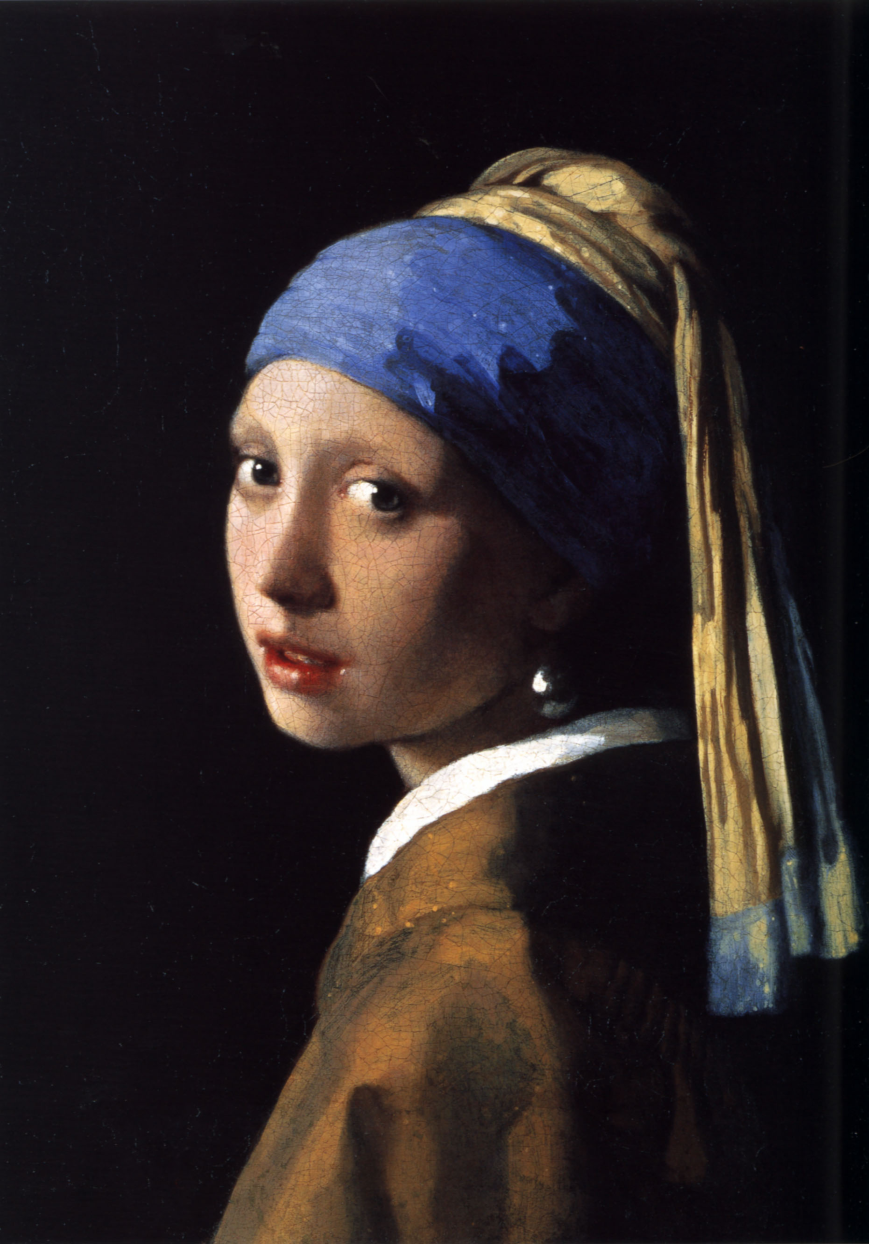 JAN DE HEEM , JAN ja WILLEM HEDA
Natüürmordimeistrid
Hiilgav kaubandus ja põllumajandus tõid kaasa rikkuse, võimaldas muretseda asju, neid hakati maalidel kujutama
Sensuaalsus ja moraliseeriv sisu
Jan de Heem-“Natüürmort“
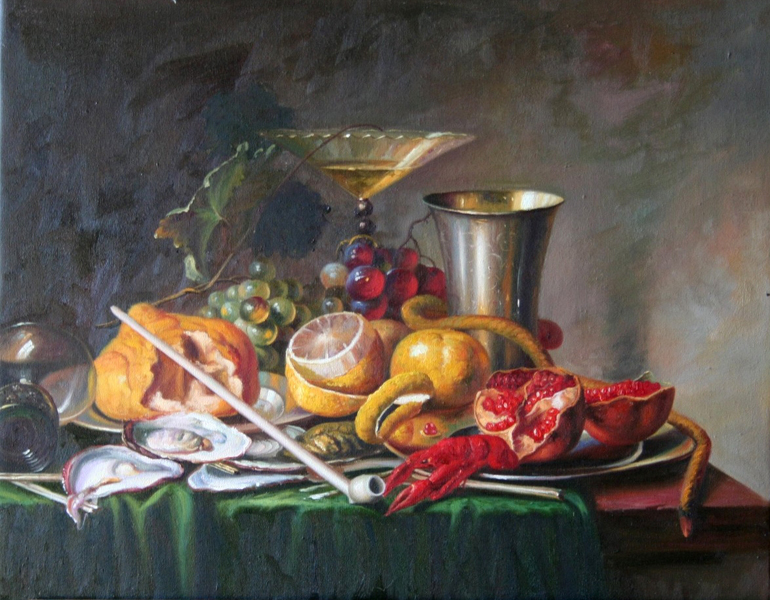 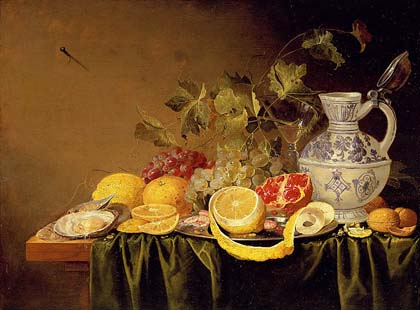 Willem Heda
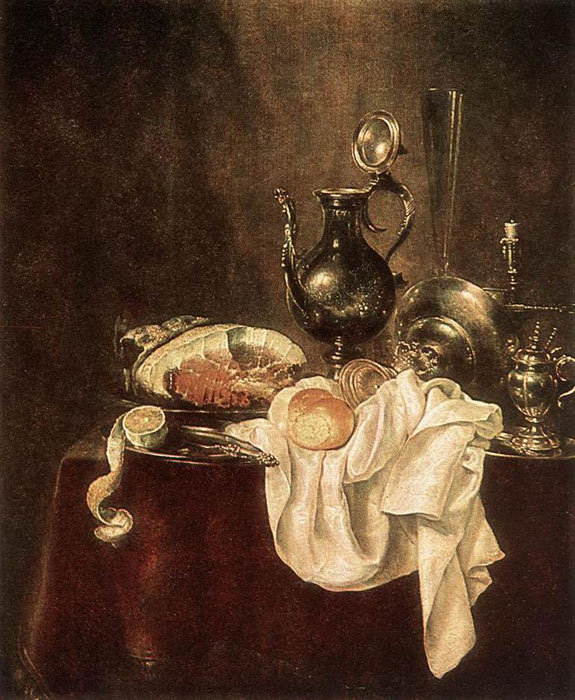 Willem Heda
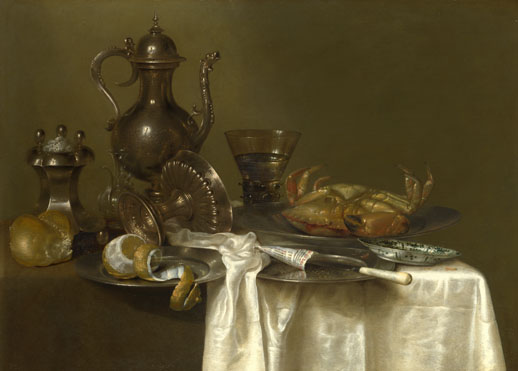 Paulus Potter- loomamaalija
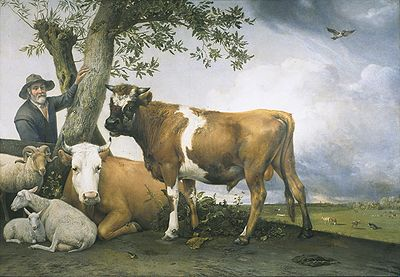 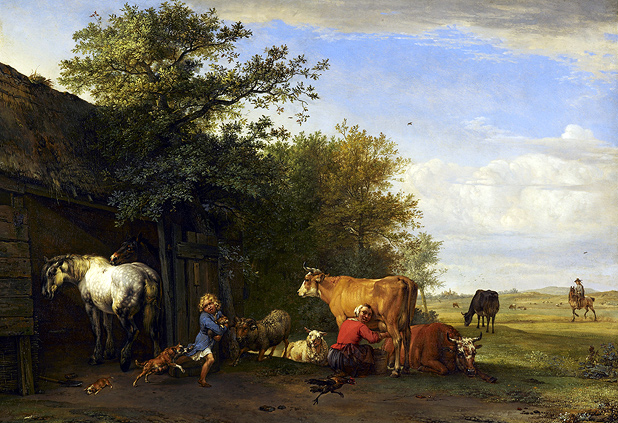